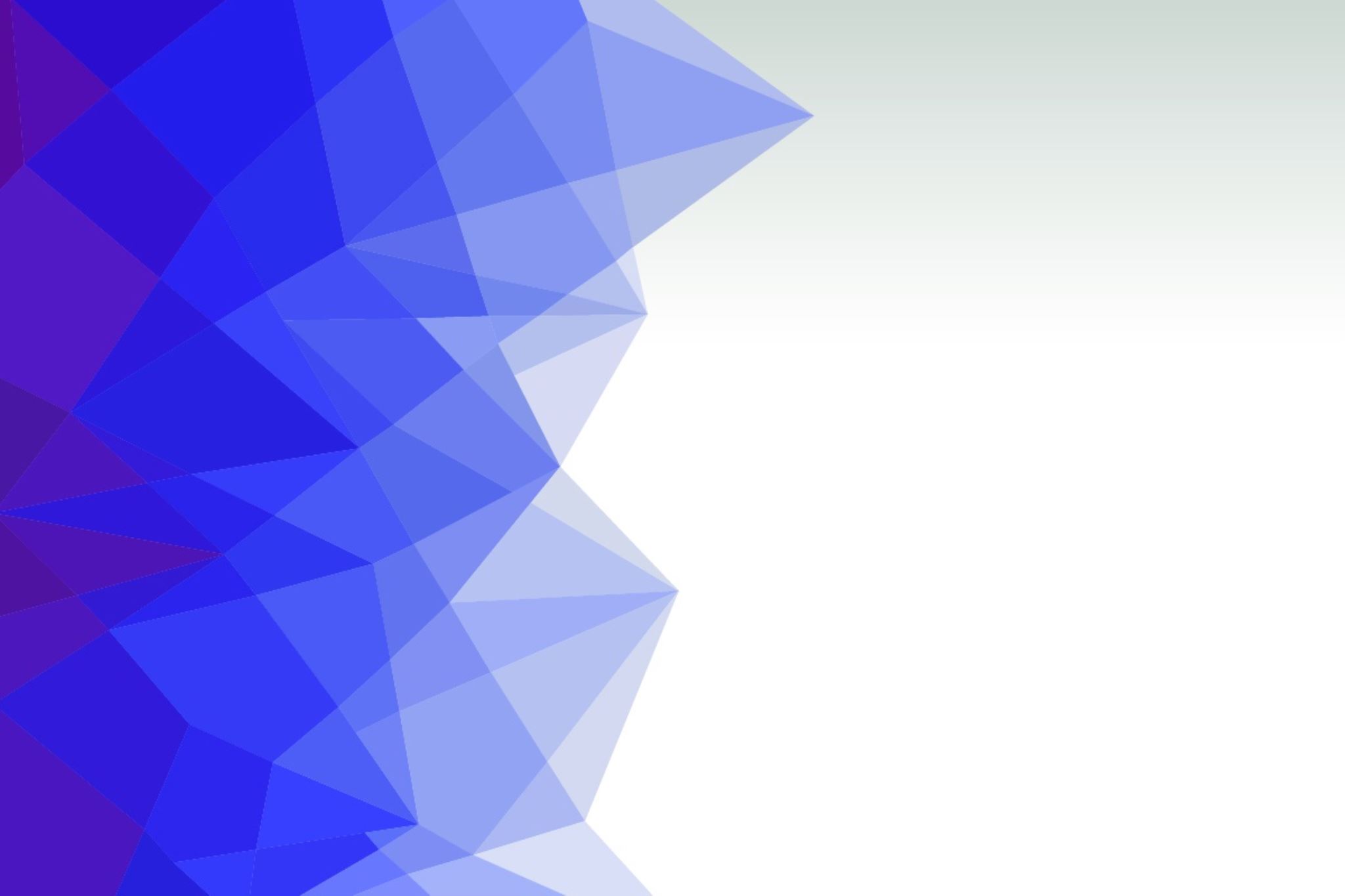 1. Βασικές έννοιες1.2. Τι ονομάζουμε «Κοινωνία»
Βιβλιογραφική αναφορά: Κοινωνική και Πολιτική Αγωγή, βιβλίο μαθητή, σ. 12-13.
Στόχοι Μαθήματος
Να περιγράφουμε την κοινωνία ως οργανωμένο σύνολο που έχει διάρκεια στον χρόνο και δημιουργεί τον πολιτισμό της.
Να διακρίνουμε τα στοιχεία αυτονομίας και αλληλεπίδρασης ανάμεσα στις διαφορετικές κοινωνίες.
Ανάκληση Γνώσεων:
Γιατί ο άνθρωπος δεν μπορεί να υπάρξεις δίχως κοινωνία (και συλλογικά οργανωμένη ζωη;)
Γιατί οι Ινουίτ που ζουν στον Αρκτικό Κύκλο ντύνονται & κουρεύονται διαφορετικά από τους Μασάι που ζούν στην Ανατολική Αφρική
Όταν ακούτε τη λέξη κοινωνία, ποια λέξη σας έρχεται στο μυαλό που την περιγράφει;
Τι είναι κοινωνία
Κοινωνία είναι ένα σχετικά μεγάλο και οργανωμένο σύνολο ανθρώπων που έχει διάρκεια στο χρόνο και διακρίνεται με βάση τον πολιτισμό του:
Είναι ένα οργανωμένο σύνολο ατόμων και όχι ένα απλό άθροισμα, εφόσον μέσα από τις οργανωμένες σχέσεις τους οι άνθρωποι δημιουργούν τον πολιτισμό τους.
Είναι σχετικά αυτόνομη, εφόσον έχει ένα δικό της πολιτισμό αλλά και συγχρόνως δέχεται επιδράσεις από τις άλλες κοινωνίες.
Σκεφτείτε και πείτε πράγματα που οργανώνουν οι κοινωνίες, τόσο αυτή που ζούμε, όσο και κατά το παρελθόν.
Η κοινωνία και πως οργανώνεται
Κοινωνία είναι ένα σχετικά μεγάλο και οργανωμένο σύνολο ανθρώπων που έχει διάρκεια στο χρόνο και διακρίνεται με βάση τον πολιτισμό του.
Αποτελείται από επιμέρους κοινωνικές ομάδες και κοινωνικές τάξεις οργανώνεται με βάση συγκεκριμένους κοινωνικούς κανόνες και θεσμούς, όπως π.χ. η οικογένεια και το σχολείο. Η κοινωνία μεταφέρει στα νέα μέλη της το σύνολο του πολιτισμού της και τα ελέγχει για την τήρηση των κανόνων, ενώ αντιμετωπίζει κοινωνικά προβλήματα για τα οποία προωθεί λύσεις.
Κάθε κοινωνία είναι αυτόνομη αλλά δέχεται και επιδράσεις από τις άλλες κοινωνίες
Η κοινωνία δεν ταυτίζεται πάντα με τα εδαφικά όρια του Κράτους
Δραστηριότητα:
Θεωρείτε πως τα τελευταία 20 χρόνια πηγαίνουμε σε αύξηση ή σε μείωση της αλληλεπίδρασης μεταξύ των Κοινωνιών; Καταγράψτε πιθανούς τρόπους και μέσα που οι κοινωνίες αλληλεπιδρούν η μια στην άλλη.